Logarithms
Contents
Definition
Laws of Logarithms
Types of Logarithm
Problem Solving
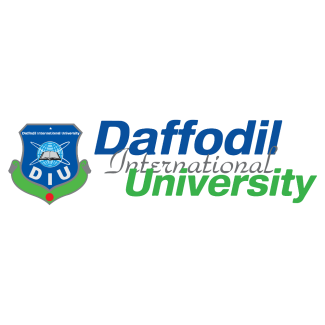 Base
 (real number)
Exponent
Definition
Exponent
(integer)
Example:
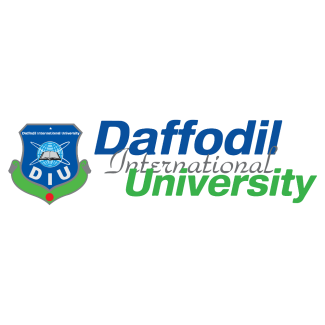 Logarithms
Definition:
Logarithm is the inverse function to  exponentiation
Example:
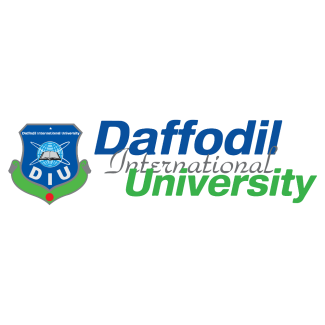 Laws of Logarithms
Formula
Example
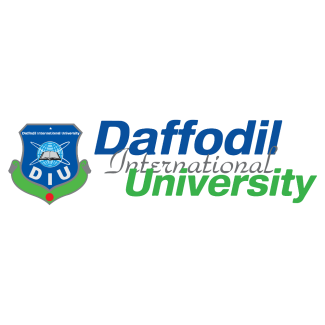 Types of Logarithm
Common Logarithms
Natural Logarithms:
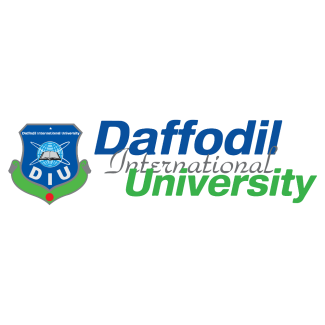 Problem & Solution
Express each of the following exponential form in logarithmic form:
1
3
2
Using log of base 4 we get
Using log of base 3 we get
Using log of base 8 we get
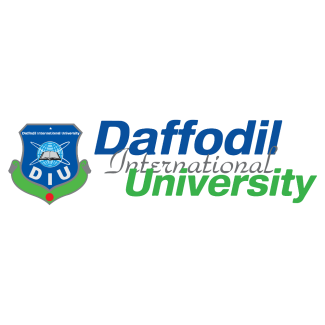 Problem & Solution Cont..
Express each of the following logarithmic form in exponential form:
6
4
5
By the definition of log, we get
By the definition of log, we get
By the definition of log, we get
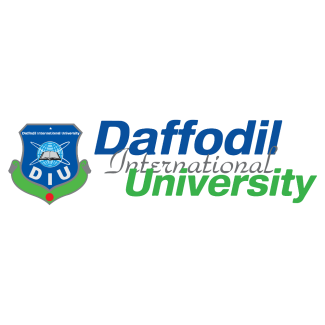 Problem & Solution Cont..
We have 1728
After factorization by prime number, we get
According to definition of log  we get
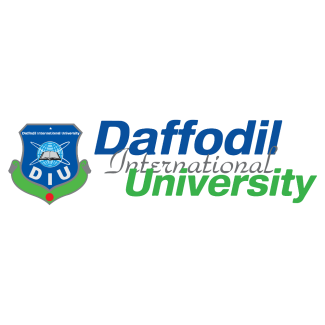 Problem & Solution Cont..
Given that,
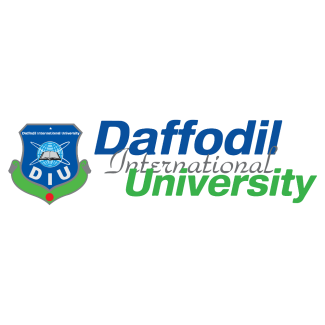 Problem & Solution Cont..
L.H.S. =
(Proved)
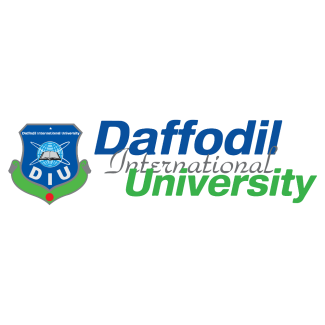 Exercise
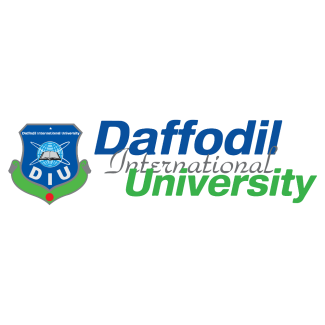